Физиология органов дыхания
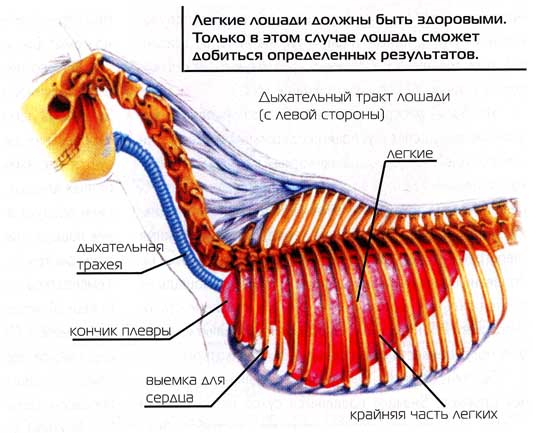 Вдох и выдох
Частота дыхания
Типы дыхания
Жизненная емкость
-Легочная вентиляция
-Газообмен в легких
-Тканевое дыхание
-Перенос газов кровью
-Регуляция дыхания
Дыхание при атмосферном давлении
Дыхание - совокупность процессов, обеспечивающих потребление кислорода и выделение двуокиси углерода в атмосферу. В основе дыхательной функции лежат тканевые окислительно-восстановительные процессы, обеспечивающие обмен энергии в организме.
	Дыхание млекопитающих включают следующие процессы:
	Внешнее дыхание – обмен воздуха между внешней средой и альвеолами легких.
	Диффузия газов – обмен газов между альвеолярным воздухом и кровью.
	Внутреннее дыхание – обмен газов между кровью и тканями и потребление кислорода тканями.
	Транспорт газов кровью.
Вдох и выдох
Вдох – грудная клетка увеличивается, смещается спереди назад, при этом участвуют мышцы инспираторы. Легкие увеличиваются за счет своей эластичности, давление в них становиться меньше атмосферного и воздух устремляется в разряженное пространство. Диафрагма отходит на зад и давит на органы пищеварения.Выдох – мышцы инспираторы расслабляются, а экспираторы сокращаются, грудная клетка, под силой тяжестью, приходит в исходное положение. Диафрагма становится выпуклой. Легкие сжимаются и происходит выдох.
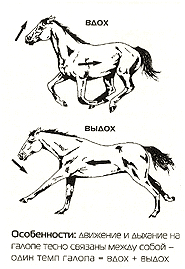 Отрицательное давление в плевральной полости.Грудная клетка в утробном периоде и после рождения растет быстрее легких. Кроме того, плевральные листки обладают большой всасывающей способностью. Поэтому в плевральной полости устанавливается отрицательное давление. Так, в альвеолах легких давление равно атмосферному 760, а в плевральной полости 745 - 754 мм рт. ст. Эти 10 - 30 мм и обеспечивают расширение легких. Если проколоть грудную стенку так, чтобы воздух вошел в плевральную полость, то легкие тут же спадутся (ателектаз). Это произойдет потому, что давление атмосферного воздуха на наружную и внутреннюю поверхность легких сравняется.Пневмоторакс – нарушение целости грудной клетки.
пневмоторакс
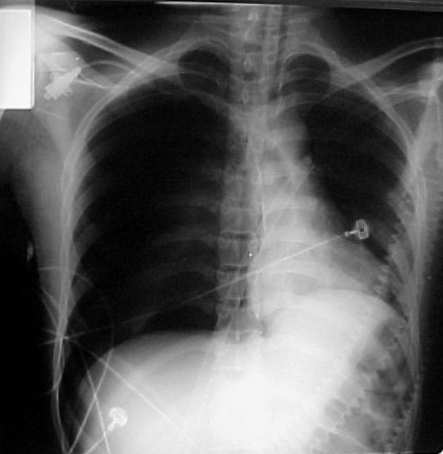 Частота дыхания
Крс – 10-30
Лошадь 8-12
Овца 8-20
Коза 10-18
Свиньи 8-18
Собаки 10-30
Кошки 10-25
Кролик 50-60
Куры 20-40
Крыса 100-150
Мышь до 200
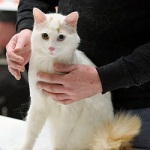 Типы дыхания
У животных различают три типа дыхания:
	 реберный или грудной, - при вдохе преобладает сокращение наружных межреберных мышц; 
	брюшной - расширение грудной клетки происходит преимущественно за счет диафрагмы;
 	реберно-брюшной или смешанный  - вдох обеспечивается в равной степени межреберными мышцами, диафрагмой и брюшными мышцами. 	Последний тип дыхания свойственен сельскохозяйственным животным.
Жизненная емкость
Дыхательный воздух. В покое выдыхают в среднем человек  0,5 л, лошади - 5 - 6 л воздуха, корова 4,5 -6 л, мрс и крупные собаки 0,3-0,5 л. 
	Дополнительный  воздух – после нормального вдоха, животные могут дополнительно вдохнуть: человек до 1 л, собаки и овцы могут вдохнуть еще 0,5 - 1, а лошади и крс - 10 - 12 л воздуха. 
	Резервный воздух. После нормального выдоха животные могут дополнительно выдохнуть . Дополнительный воздух равен резервному. 
	Дыхательный, дополнительный и резервный объемы воздуха составляют жизненную емкость легких. У собак она составляет 1,5 – 3 л, у лошадей 26 - 30, у крупного рогатого скота - 30 - 35 л воздуха. 
	При максимальном выдохе в легких еще остается немного воздуха, этот объем называют остаточным.
 	Жизненная емкость легких и остаточный воздух составляют общую емкость легких.
Легочная вентиляция
Около 70 % вдыхаемого воздуха непосредственно поступает в легкие, остальные 25 - ЗО % участия в газообмене не принимают, так как он остается в верхних дыхательных путях (мертвый воздух). Воздухоносные пути(гортань, трахея, бронхи, бронхиолы) не принимают непосредственного участия в газообмене, поэтому их называют вредным пространством. Однако они имеют большое значение в процессе дыхания. В слизистой оболочке носовых ходов и верхних дыхательных путях имеются серозно-слизистые клетки и мерцательный эпителий. Слизь улавливает пыль и увлажняет дыхательные пути. Мерцательный эпителий движениями своих волосков способствует удалению слизи с частицами пыли, песка и другими механическими примесями в область носоглотки, откуда она выбрасывается. В верхних дыхательных путях находится множество чувствительных рецепторов, раздражение которых вызывает защитные рефлексы, на пример кашель, чихание, фырканье. Данные рефлексы способствуют выведению из бронхов частиц пыли, корма, микробов, ядовитых веществ, представляющих опасность для организма. Кроме того, вследствие обильного кровоснабжения слизистой оболочки носовых ходов, гортани, трахеи вдыхаемый воздух согревается.
Газообмен легких
Газовый состав воздуха
Парциальное давление газов мм рт ст
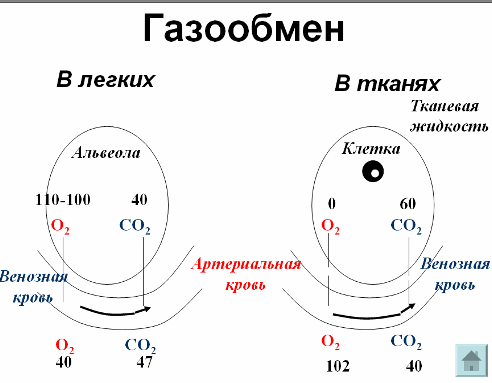 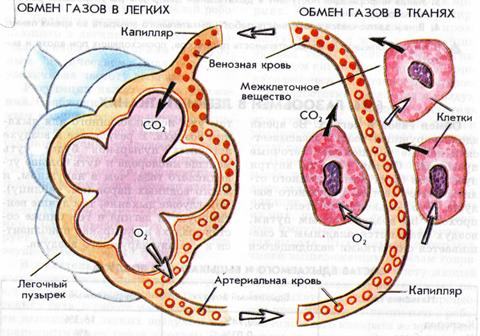 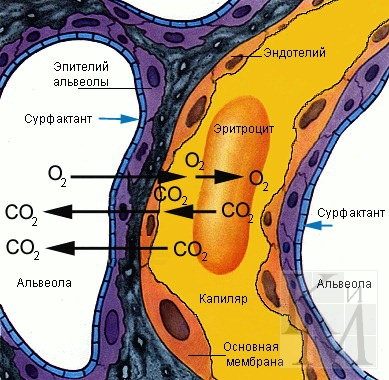 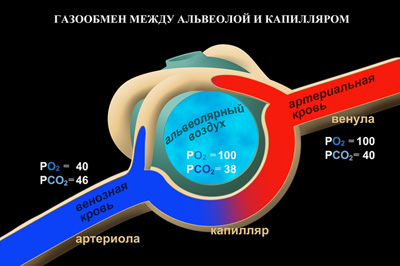 Перенос газов кровью
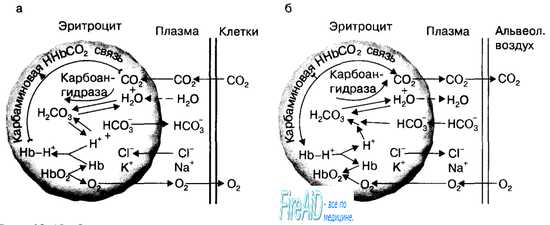 Рефлекторная регуляция
со2
Блуждающий нерв
Гуморальная регуляция